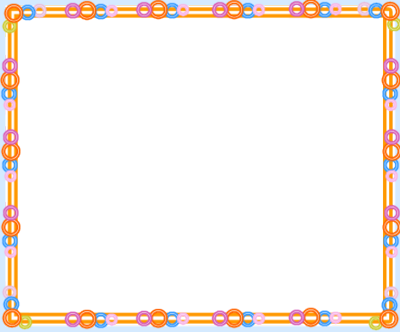 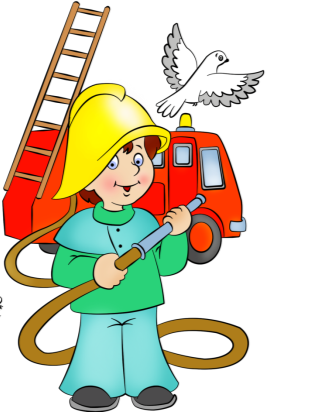 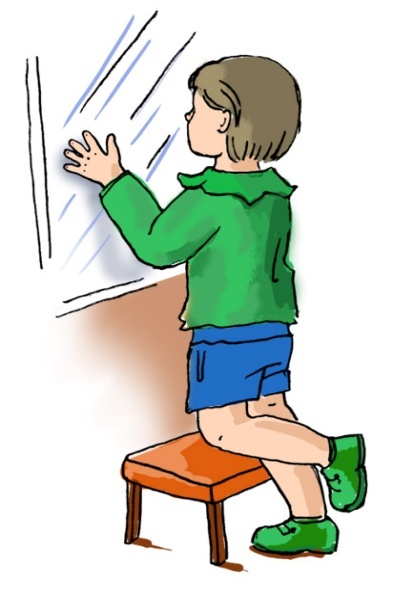 Энциклопедия безопасности
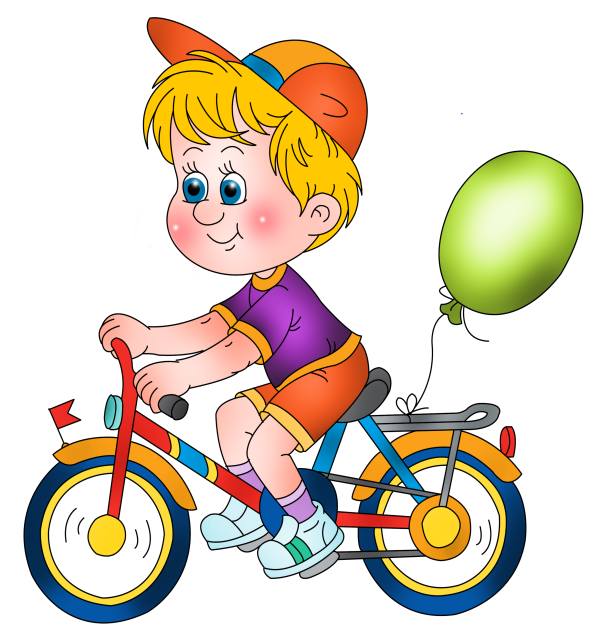 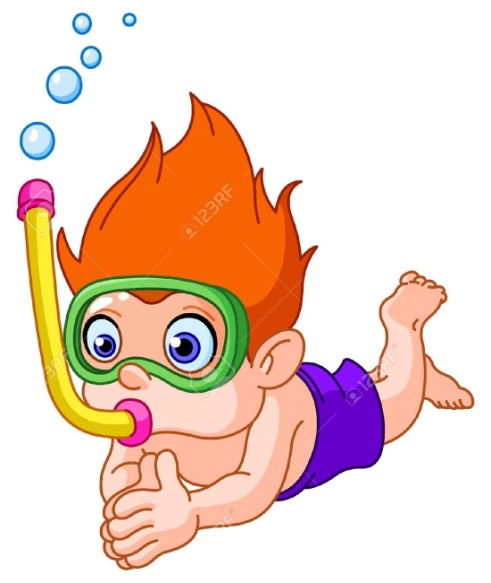 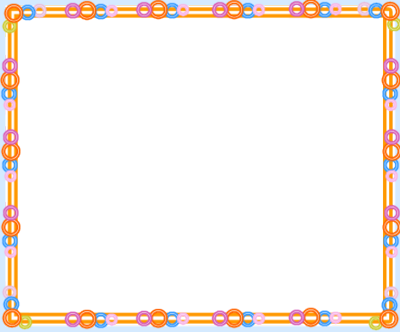 В альбоме «Энциклопедии Безопасности» собраны не только подборка художественной литературы, картинный материал, но и памятки и консультации для родителей
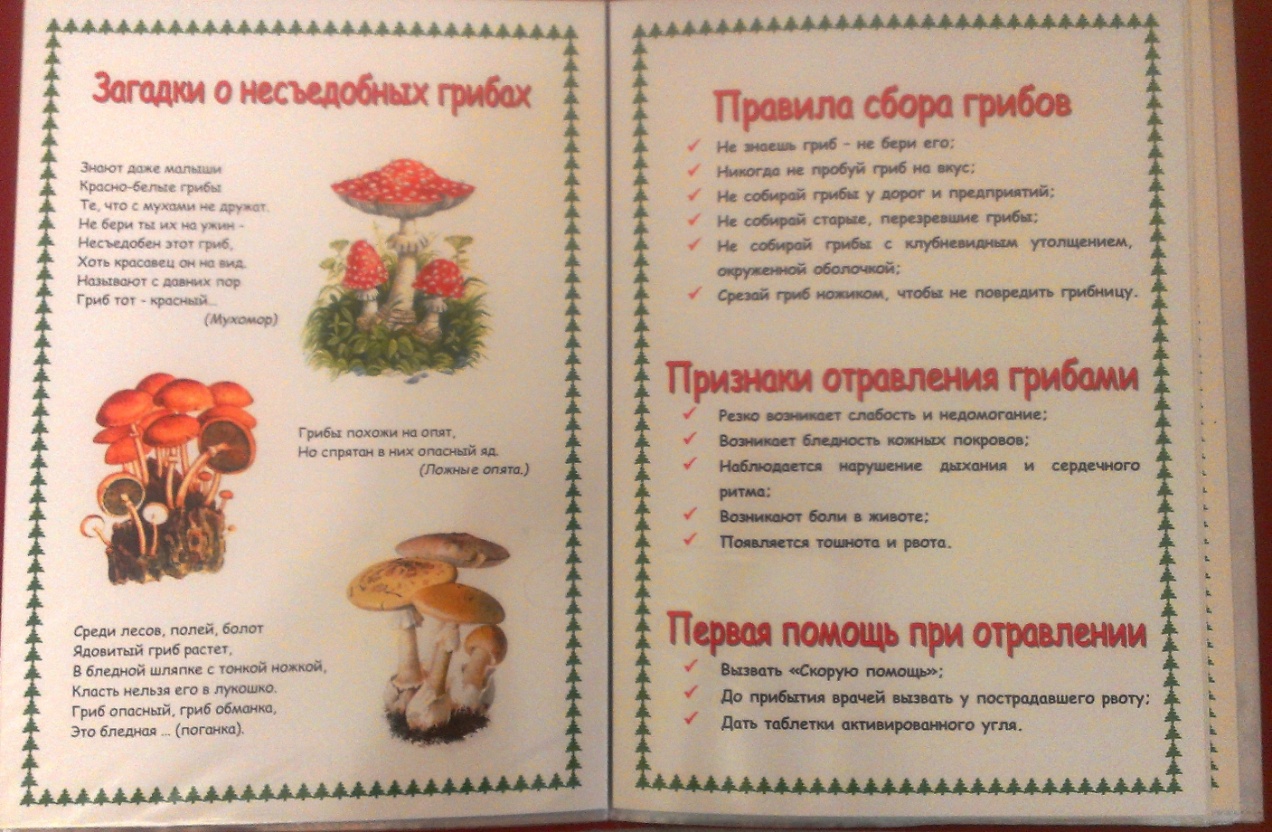 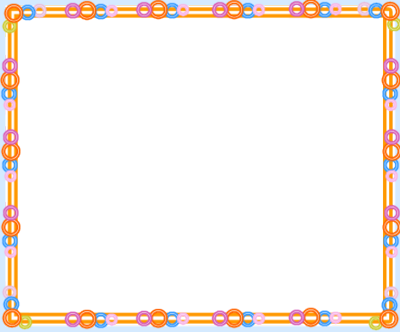 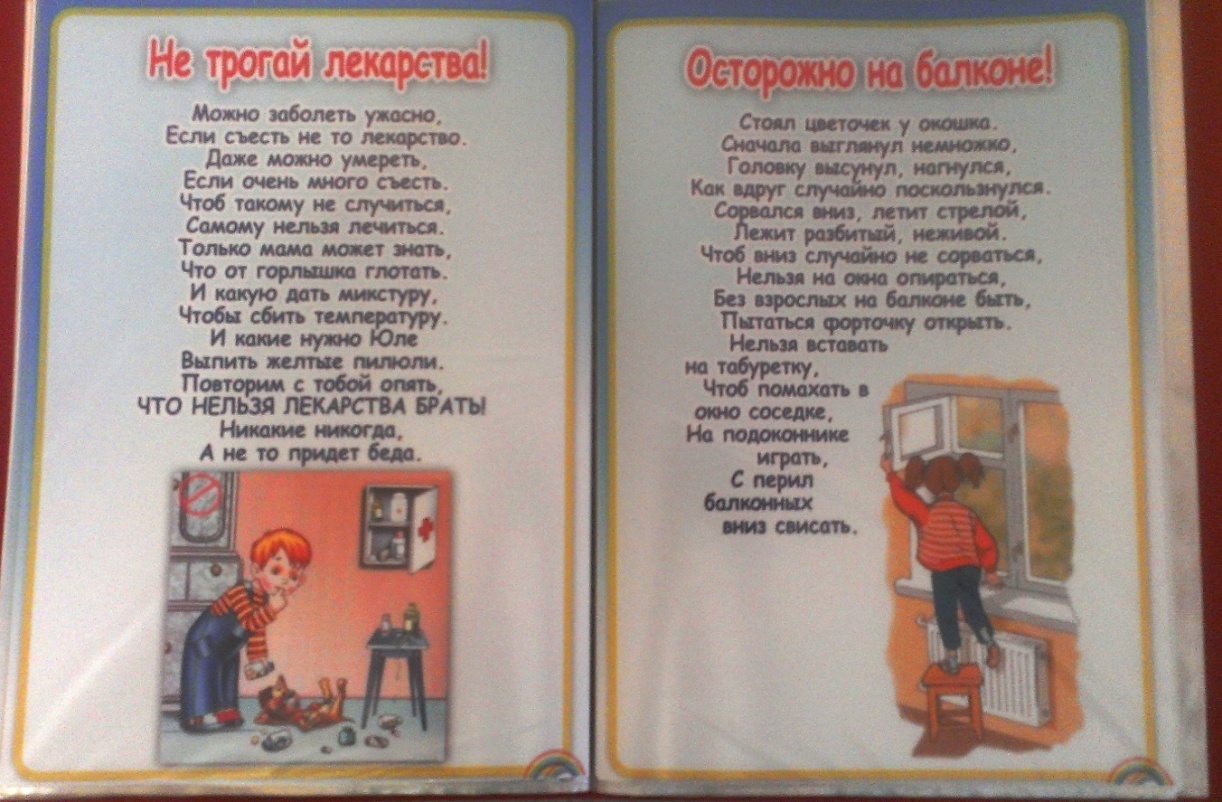 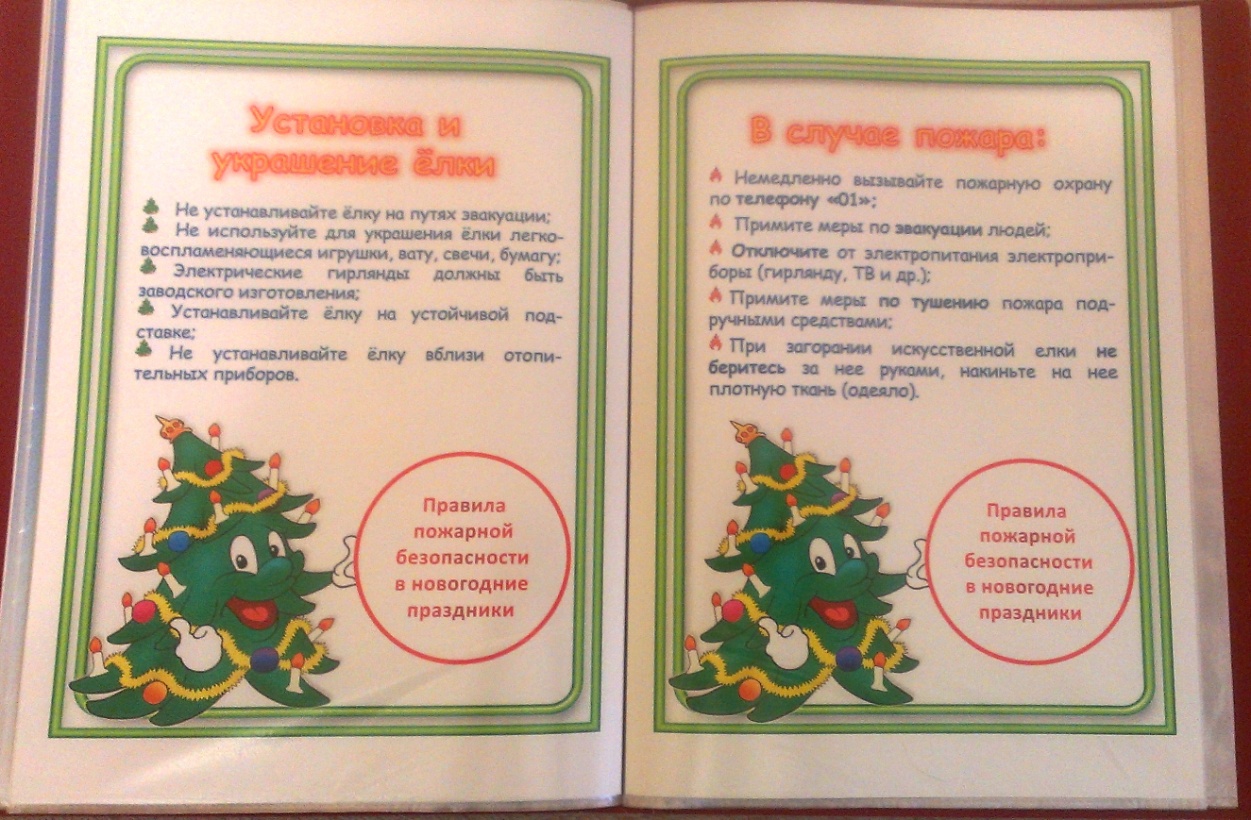 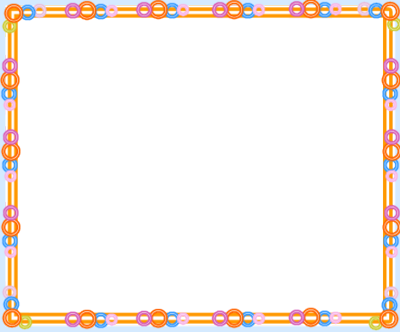 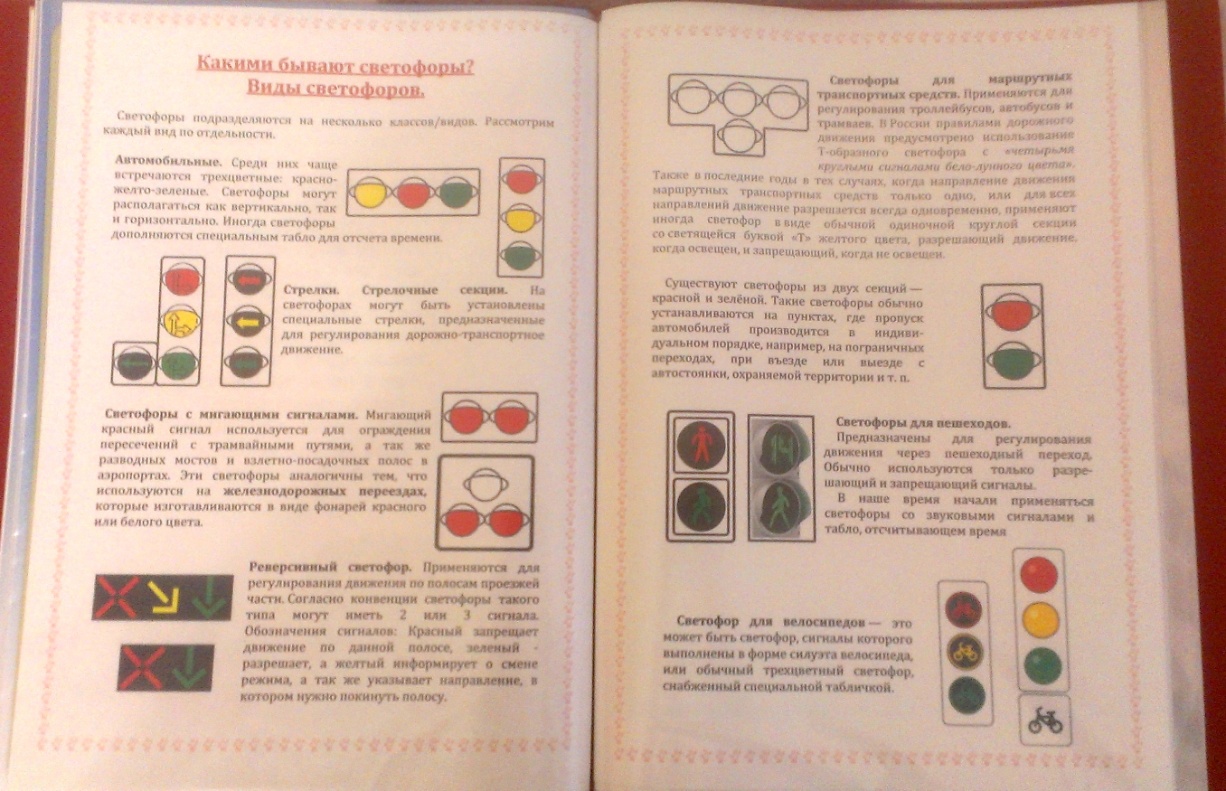 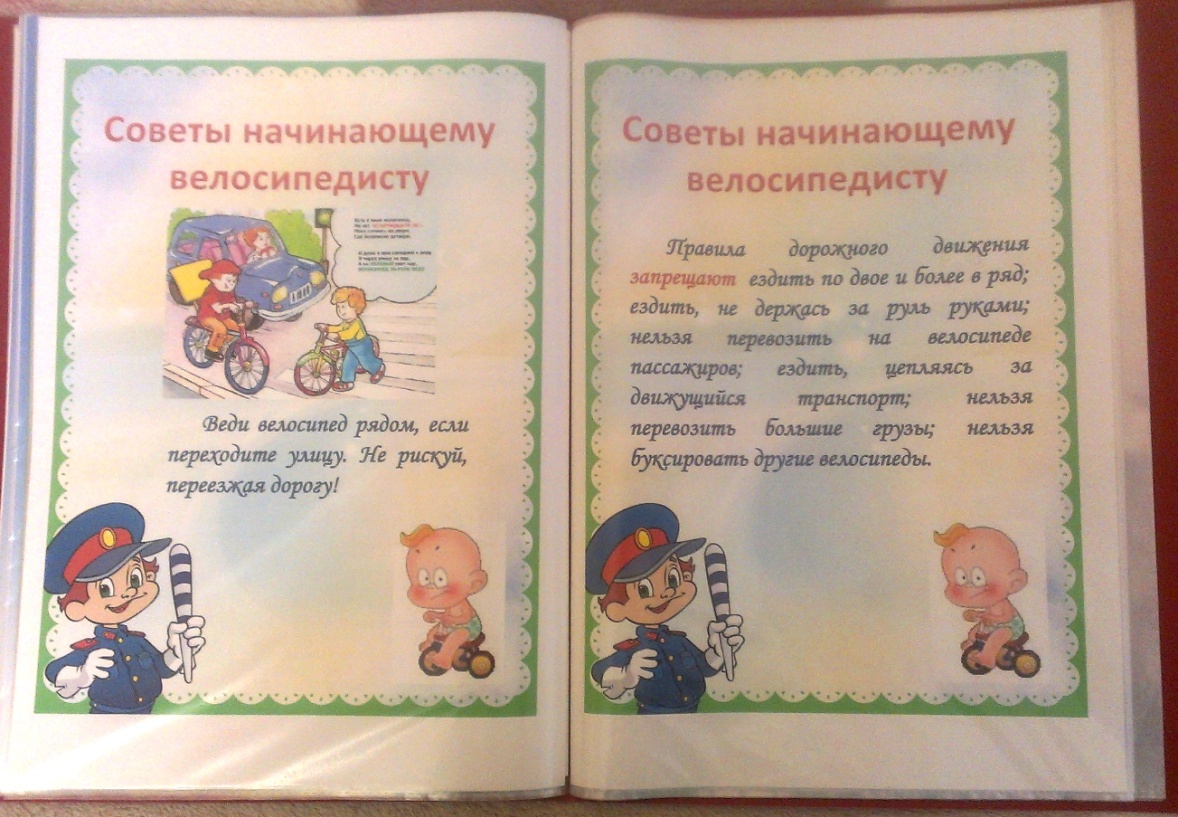